Review 3Unit 7 – 8 – 9
Lesson 2: Skills
Objective
Reading
Speaking
01
02
- about traffic rules
- about one's favourite film
- about an unusual festival
- about obeying traffic rules
- about a film
- about a festival that someone joined
Listening
Writing
03
04
- about traffic problems in a city
- about a film
- about a festival
- a paragraph about traffic problems
- a paragraph about a film
- an email to describe a festival
01
Reading
Ex 1: Read the passage. Match the headings in the box with the paragraphs.
Food after the festival
General information about the festival
Activities at the festival
an unusual festival
1. La Tomatina is an unusual festival. It’s a fun fight with tomatoes. People hold it in Buñol, Spain on the last Wednesday of every August.
a fun fight with tomatoes
last Wednesday of every August
hold it in Buñol, Spain
2. In the town square, there is a high pole with a ham on top of it. People climb the pole and get the ham. At 11 a.m., a jet of water shoots from the water cannons, and people start throwing tomatoes. People throw bags of tomatoes at the crowd. They then throw tomatoes at one another. After one hour, there is another jet of water, and people stop throwing. The whole square now is red with rivers of tomato juice.
3. After the fight, many people go to restaurants to try paella. It is a traditional Spanish rice dish. It has rice, chicken, seafood, and herbs.
Ex 1: Read the passage. Match the headings in the box with the paragraphs.
Food after the festival
Activities at the festival
an unusual festival
1. La Tomatina is an unusual festival. It’s a fun fight with tomatoes. People hold it in Buñol, Spain on the last Wednesday of every August.
a fun fight with tomatoes
General information about the festival
last Wednesday of every August
hold it in Buñol, Spain
2. In the town square, there is a high pole with a ham on top of it. People climb the pole and get the ham. At 11 a.m., a jet of water shoots from the water cannons, and people start throwing tomatoes. People throw bags of tomatoes at the crowd. They then throw tomatoes at one another. After one hour, there is another jet of water, and people stop throwing. The whole square now is red with rivers of tomato juice.
People climb the pole and get the ham
people start throwing tomatoes.
3. After the fight, many people go to restaurants to try paella. It is a traditional Spanish rice dish. It has rice, chicken, seafood, and herbs.
Ex 1: Read the passage. Match the headings in the box with the paragraphs.
Food after the festival
an unusual festival
1. La Tomatina is an unusual festival. It’s a fun fight with tomatoes. People hold it in Buñol, Spain on the last Wednesday of every August.
a fun fight with tomatoes
General information about the festival
last Wednesday of every August
hold it in Buñol, Spain
2. In the town square, there is a high pole with a ham on top of it. People climb the pole and get the ham. At 11 a.m., a jet of water shoots from the water cannons, and people start throwing tomatoes. People throw bags of tomatoes at the crowd. They then throw tomatoes at one another. After one hour, there is another jet of water, and people stop throwing. The whole square now is red with rivers of tomato juice.
Activities at the festival
People climb the pole and get the ham
people start throwing tomatoes.
3. After the fight, many people go to restaurants to try paella. It is a traditional Spanish rice dish. It has rice, chicken, seafood, and herbs.
restaurants to try paella
traditional Spanish rice dish
rice, chicken, seafood, and herbs
Ex 1: Read the passage. Match the headings in the box with the paragraphs.
an unusual festival
1. La Tomatina is an unusual festival. It’s a fun fight with tomatoes. People hold it in Buñol, Spain on the last Wednesday of every August.
a fun fight with tomatoes
General information about the festival
last Wednesday of every August
hold it in Buñol, Spain
2. In the town square, there is a high pole with a ham on top of it. People climb the pole and get the ham. At 11 a.m., a jet of water shoots from the water cannons, and people start throwing tomatoes. People throw bags of tomatoes at the crowd. They then throw tomatoes at one another. After one hour, there is another jet of water, and people stop throwing. The whole square now is red with rivers of tomato juice.
Activities at the festival
People climb the pole and get the ham
people start throwing tomatoes.
3. After the fight, many people go to restaurants to try paella. It is a traditional Spanish rice dish. It has rice, chicken, seafood, and herbs.
Food after the festival
restaurants to try paella
traditional Spanish rice dish
rice, chicken, seafood, and herbs
Ex 2: Read the passage again and answer the questions.
1. When and where do people hold La Tomatina?

2. What is on the top of the pole?

3. What signals the start and end of the festival?

4. How long is the fight?

5. What is paella?
→ People hold it in Bunol, Spain on the last Wednesday of every August.
→ There is a ham.
→ A jet of water from the water cannons.
→ It’s one hour.
→ It’s a traditional Spanish rice dish.
At 11 a.m., a jet of water shoots from the water cannons, and people start throwing tomatoes. … After one hour, there is another jet of water, and people stop throwing.
People hold it in Buñol, Spain on the last Wednesday of every August.
go to restaurants to try paella. It is a traditional Spanish rice dish.
People climb the pole and get the ham
2. Speaking
Ex 3: Work in groups. Interview your group members. Take notes of their answers and report to the class
1. How far is it from your house to your school?

2. How do you go to school?

3. What is good about walking?

4. What is good about public transport?
Ex 4: Listen to Trang talking about watching films with her family. Fill in each blank with ONE word.
3. Listening
1. Trang’s family mostly watches films at …….....
2. Watching films together improves their ………………....
3. They can spend quality …….. together.
4. After watching a film, they talk about its …………. and what they like about the film.
5. Watching films in English is good for her ……………. skills.
home
relationship
time
lessons
language
Besides, after watching a film, we talk about its lessons and share what we like about it.
My parents spend quality time with us, and we don’t use our phones.
Finally, watching films, especially those in English, helps us improve our language skills.
Sometimes we go to the cinema, but most of the time we watch films at home.
It also improves our relationship because it brings us closer.
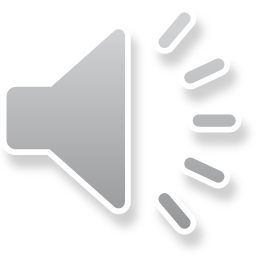 Audio script
My family usually watches films together at weekends. Sometimes we go to the cinema, but most of the time we watch films at home. It’s a cheap entertainment activity because we don’t have to buy tickets. It also improves our relationship because it brings us closer. My parents spend quality time with us, and we don’t use our phones. Besides, after watching a film, we talk about its lessons and share what we like about it. This is a good way to learn about life and the world. Finally, watching films, especially those in English, helps us improve our language skills. So why don’t you start watching films with your family? You can see the good things it brings.
4. Writing
Ex 5: Write a paragraph of about 70 words about your favourite means of transport. You may use the following questions as cues.
1. What is your favourite means of transport?
2. Why is it your favourite means of transport?
My favourite means of transport is
Thanks!
Do you have any questions?